第94回レアメタル研究会・第8回貴金属シンポジウム
第94回レアメタル研究会貴金属シンポジウム（第8回）オンライン新年会ご参加　ご説明
日時：2021年1月8日（金）
時間：18:40～
URL　https://live.remo.co/e/GovpUiS3F
1
第94回レアメタル研究会・第8回貴金属シンポジウム
オンライン新年会会場
■本新年会では「REMO」というWeb会議システムを利用します。
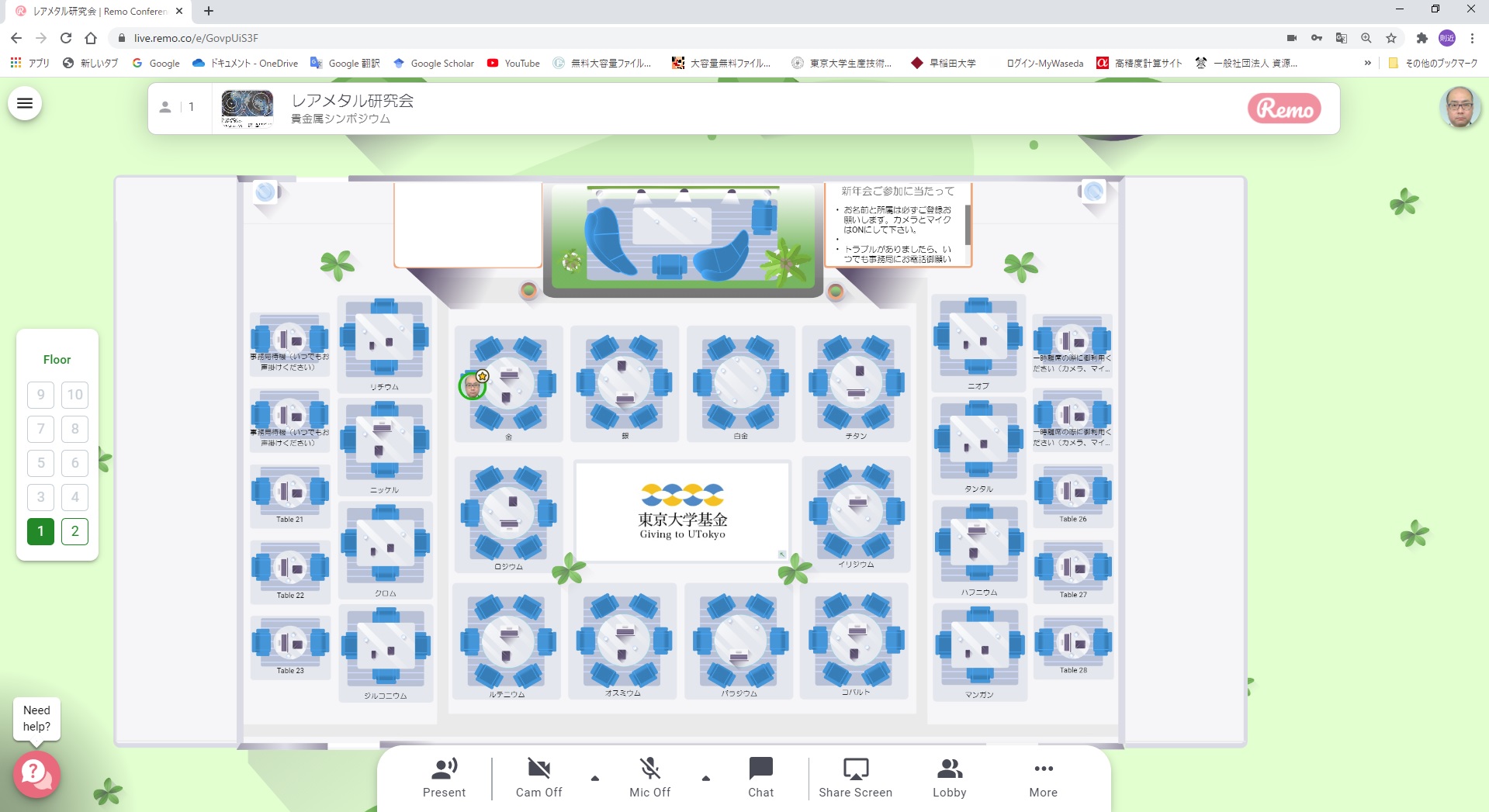 Remoは、テーブルを自由に移動しながら会話できるウェブ会議システムです。

バーチャル会場では、いくつものテーブルが置かれています。

参加者は、テーブルを自由に移動しながら、そのテーブル内にいるメンバーとだけビデオで会話ができます。
2
第94回レアメタル研究会・第8回貴金属シンポジウム
接続環境について
■ログインの前にご確認をお願いします。
　ブラウザーはChromeもしくはFirefox、Safariが推奨されております。
　詳細は下表にご案内致します。
表　REMO接続環境
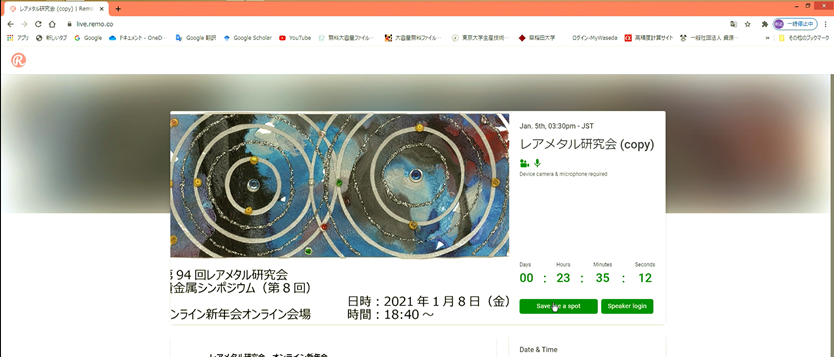 写真　オンライン新年会ログイン画面
3
第94回レアメタル研究会・第8回貴金属シンポジウム
接続方法1
■オンライン新年会会場へのアクセス
レアメタル研究会・貴金属シンポジウムのZOOMを完全に　CLOSEください。⇒ZOOMを閉じないとREMOでカメラ、マイクが作動しない場合があります。
先にご案内の下記URLへアクセスください。※Google Translateは使用しないでください
　　　https://live.remo.co/e/GovpUiS3F
　　　下図のログイン画面に入ります。
3．　右下にある「Sign in to Join event!」をクリックください。
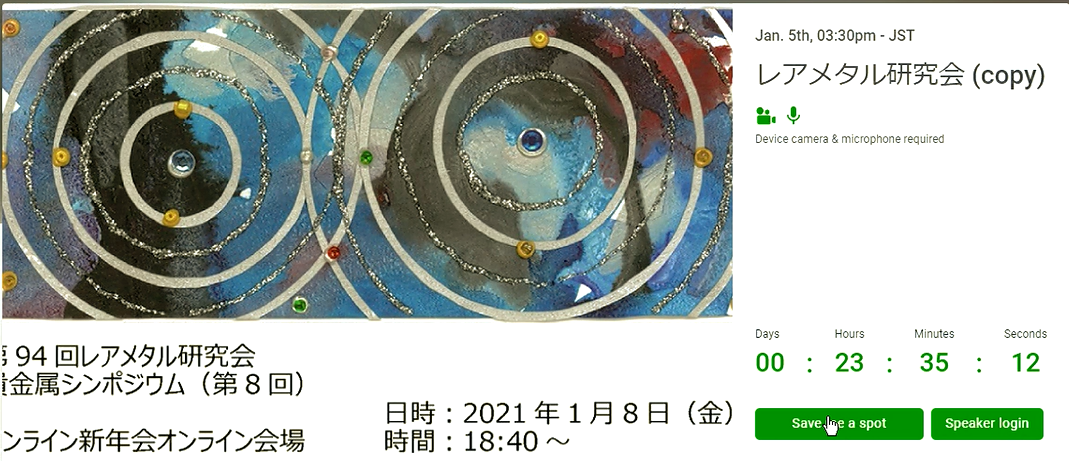 写真　オンライン新年会ログイン画面
4
第94回レアメタル研究会・第8回貴金属シンポジウム
接続方法2
■Email登録画面
1．　E-mailアドレスをご記入の上、「Continue」をクリックください。
	以前にREMOでアカウントをお持ちの方はこのまま、ログインとなります。
2．　画面が変ってパスワードを求められます。
　　　　（REMOアカウント用にご用意）を入力頂き、アカウントを作成ください。
3．　確認事項にチェックを入れた上で、「Register for event」をクリックください。
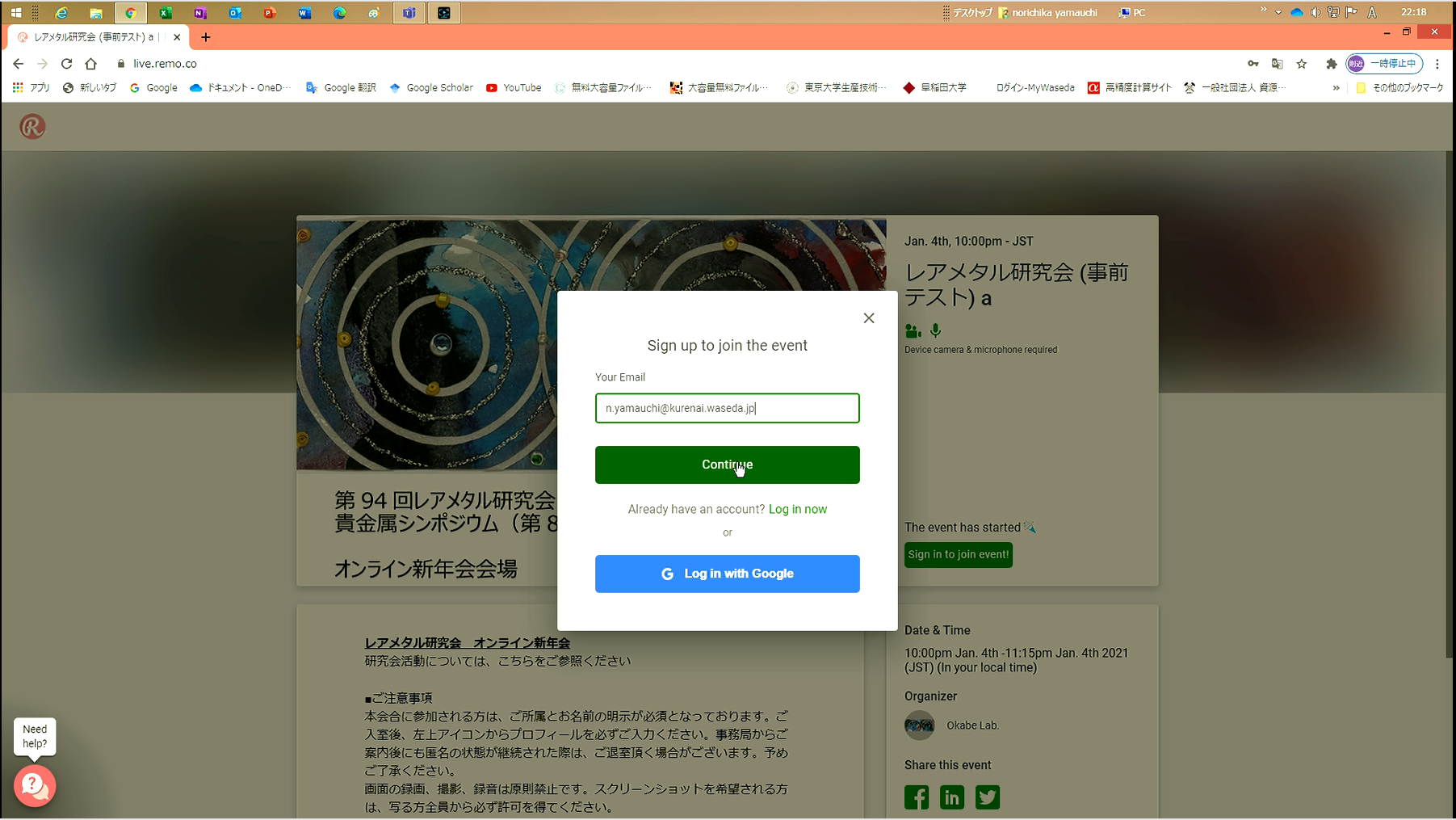 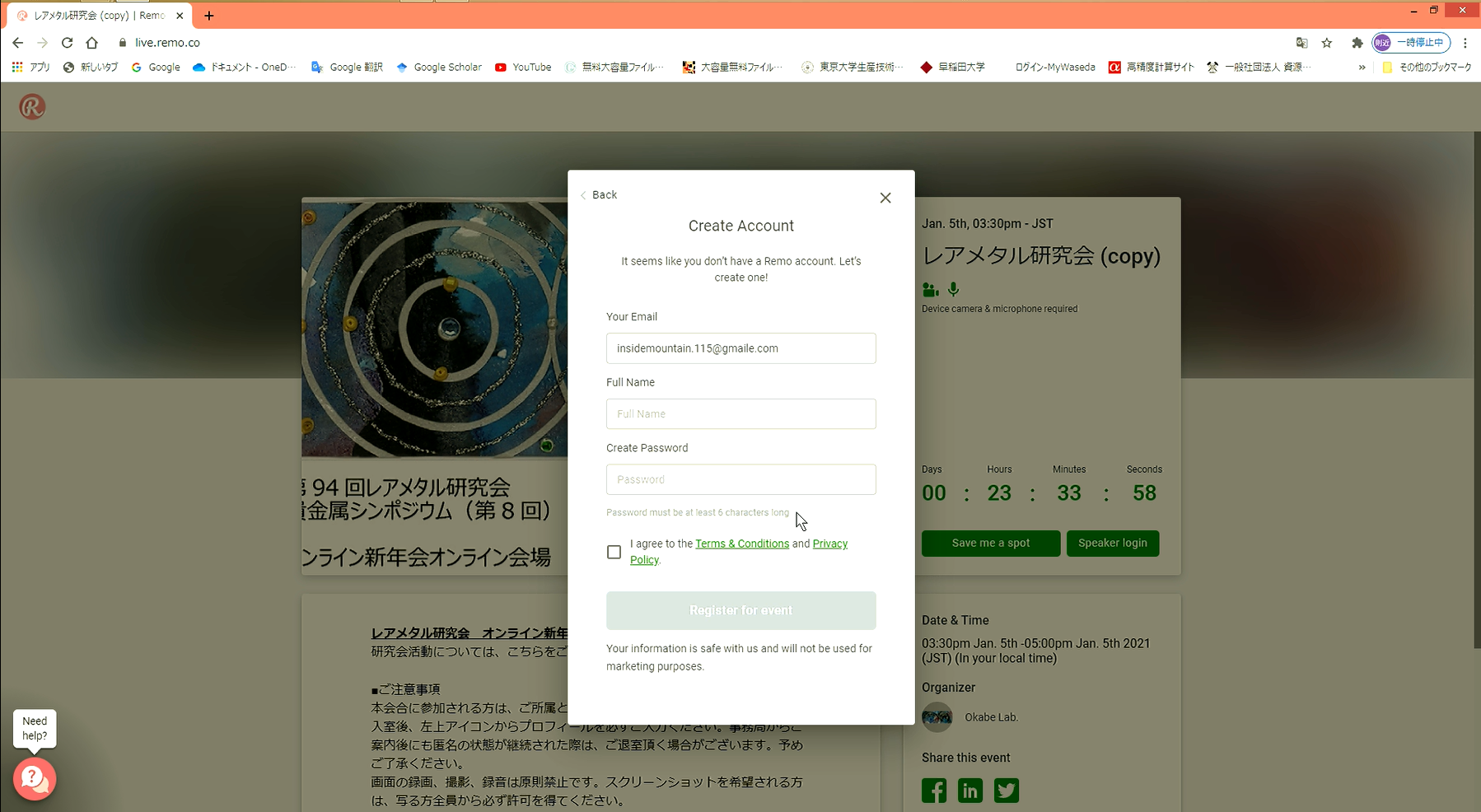 5
写真　E-mailアドレス入力画面
写真　アカウント作成画面
第94回レアメタル研究会・第8回貴金属シンポジウム
接続方法3
■ログイン（アカウントをお持ちの方はこのページの操作はありません。）
1．アカウント情報入力が完了すると、再びEmailアドレスの入力画面になりますので、アドレスを入力ください。
　　⇒「Continue」をクリックください。
2．パスワード入力画面になりますので、パスワード入力の上、「Join event now!」をクリック
3．会場に入ります。
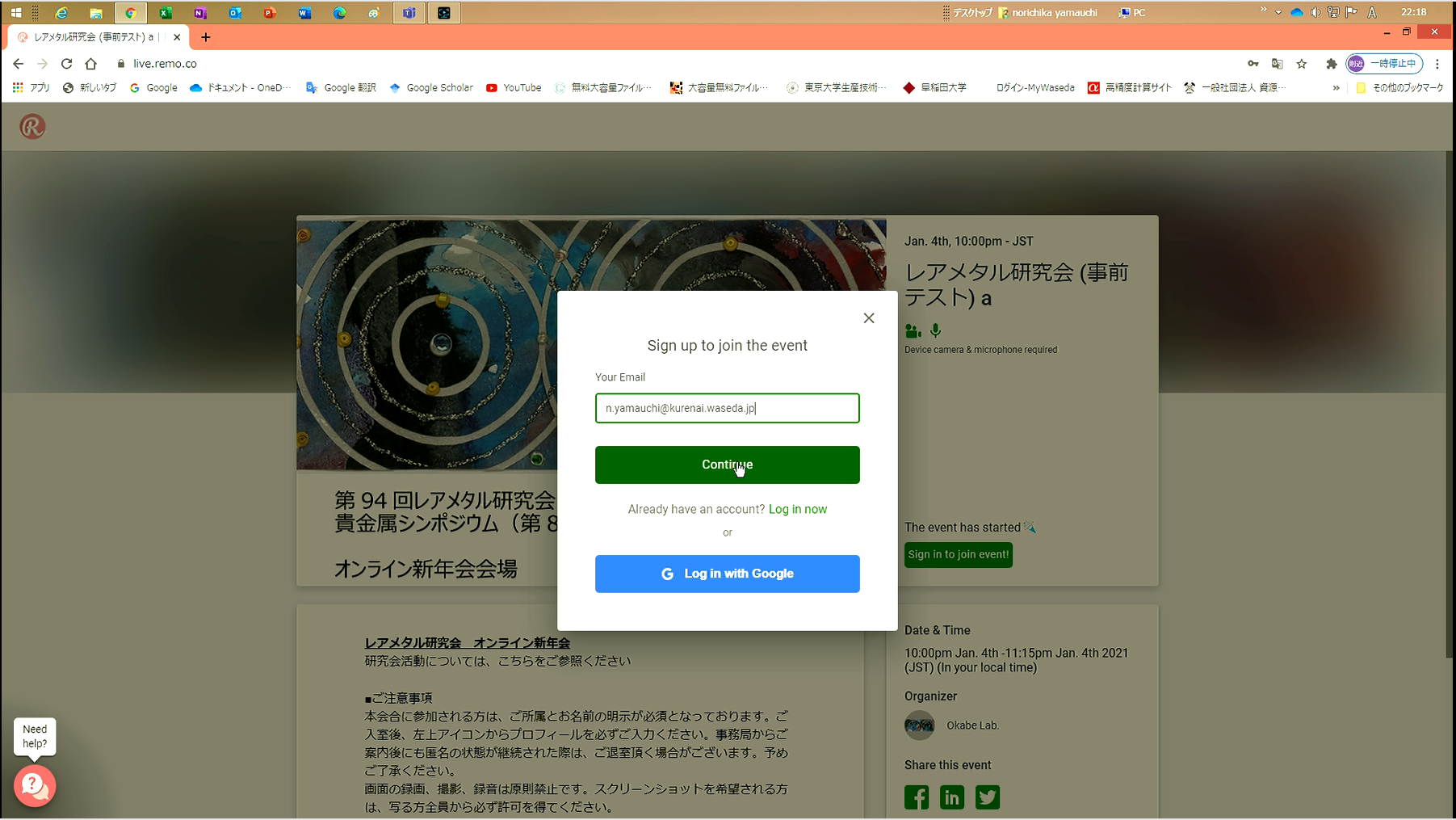 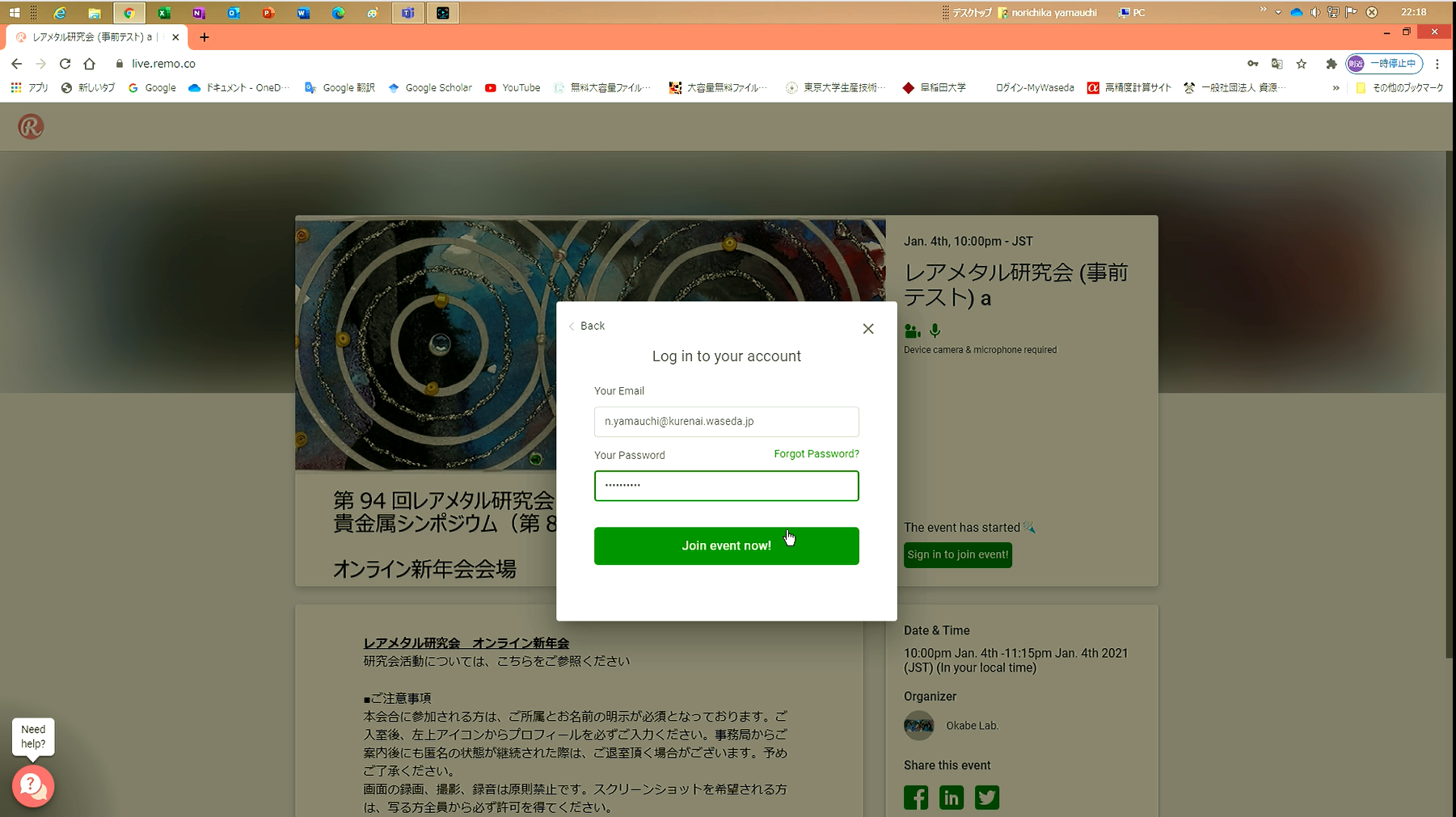 写真　パスワード入力画面
写真　E-mailアドレス入力画面
6
第94回レアメタル研究会・第8回貴金属シンポジウム
接続方法4
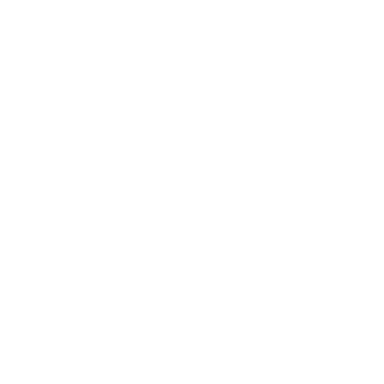 ■オーディオテスト
1．オーディオテストを開始します。カメラ動作の確認、「Test Audio」をクリック頂きマイク、スピーカーの動
　  作を確認ください。※動作不良の場合はZOOM終了の確認の上、PCの再起動をお願いします。
2．オーディオの動作確認が終了しましたら、「Join Event」をクリックして会場に入場ください。
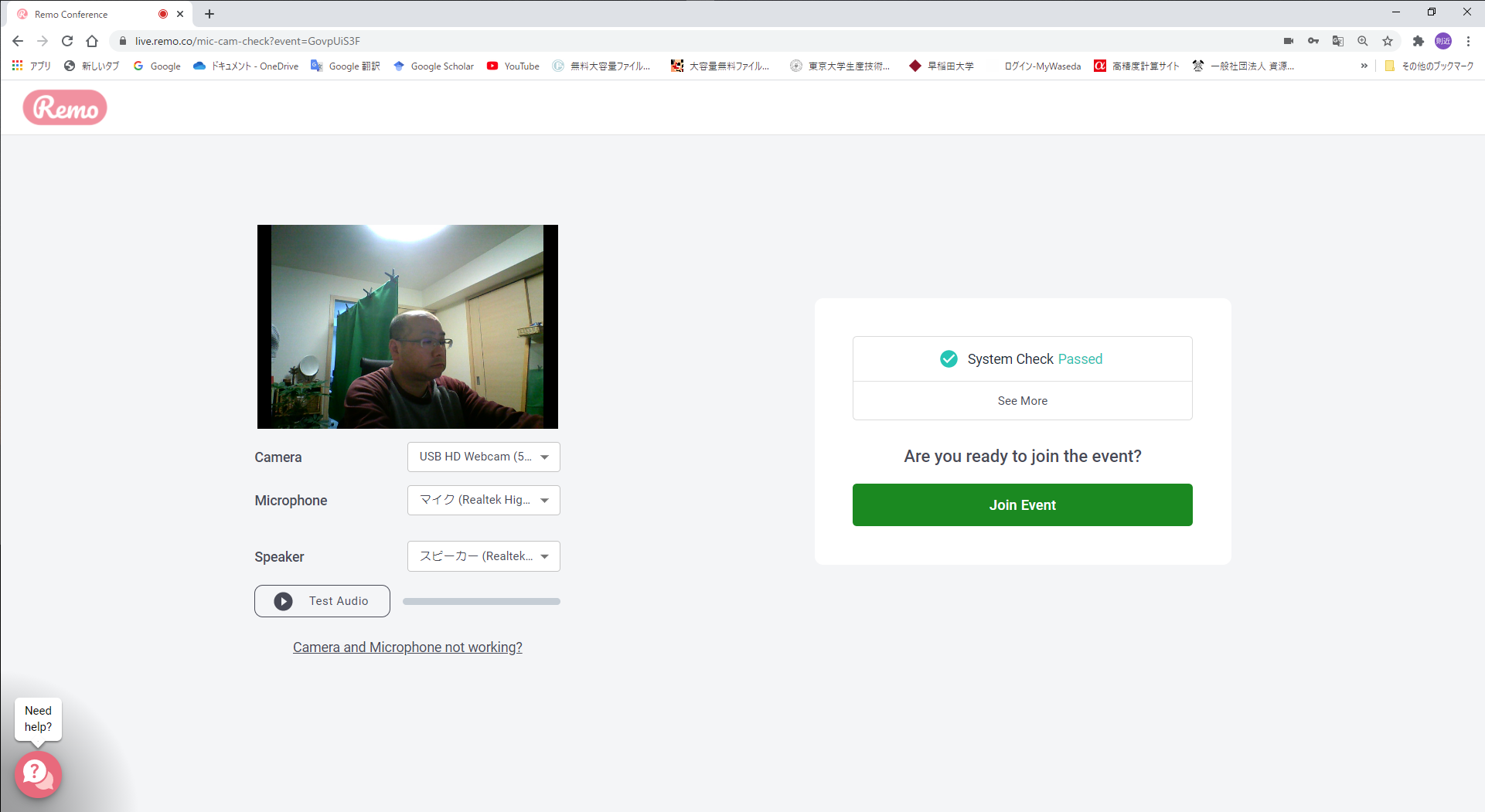 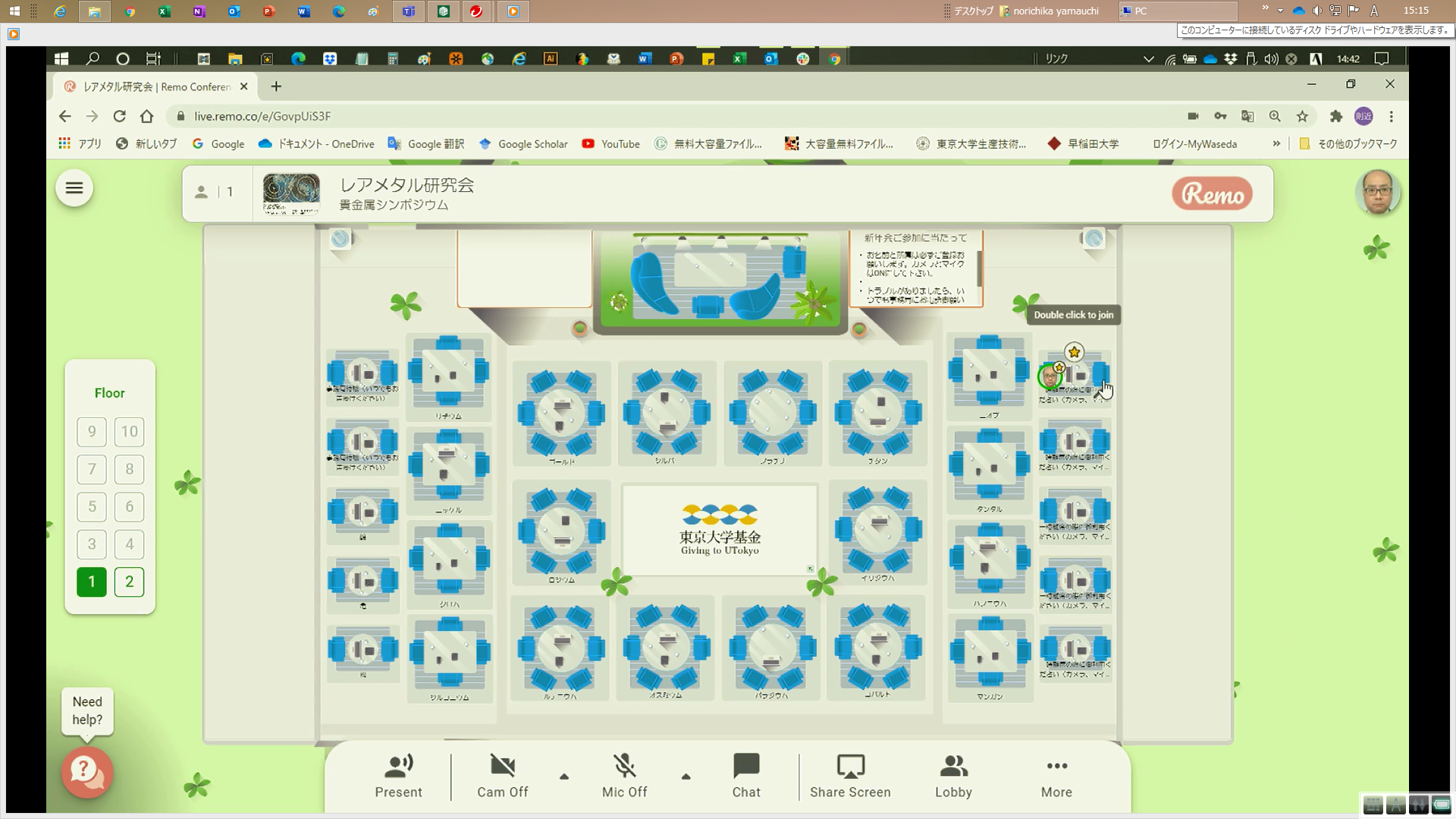 写真　オーディオ画面
7
写真　新年会会場
会場での操作方法1
■会場
会場はテーブルに2～6名着席することが出来ます。着席時はランダムに配置、その後自由に移動できます。
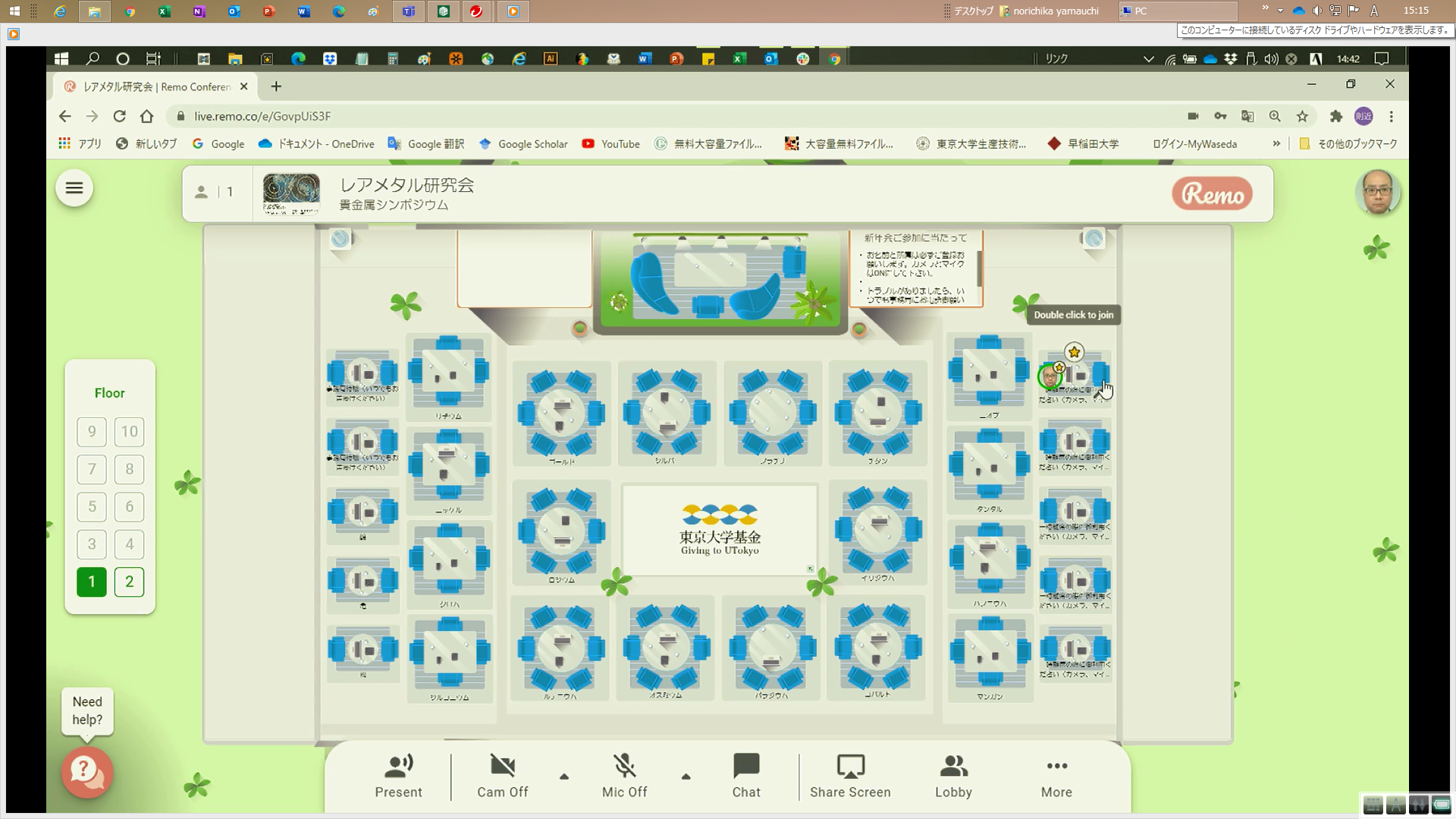 ・右上のアイコンから、プロフィール
　に所属の入力をお願いします。

・右上アイコンから、写真の登録も
　できます。（是非お願いします。）

・移動を希望するテーブルをダブル
　クリックすることで移動ができます。

・トイレ等で離席される場合は、
　右側席でご休憩ください。

・不明点等ご相談の際は、左側の席で
　事務局が待機しておりますので、
　御利用ください。

・必要の際は下記、お電話ください。
　担当：山内　090-2233-5534
8
第94回レアメタル研究会・第8回貴金属シンポジウム
会場での操作方法2
■参加者映像
　・同じテーブルにいる参加者がスクリーン上部に表示されます。
　　「Tile view」をクリックするとビデオ画像が大きくなります。※元に戻る際には、「Back to map」をクリックします。
　・個別に会話したい場合は、希望する相手のアイコンを右クリックすると声がけが出来ます。
　　※左側の2名席をご利用頂けます。
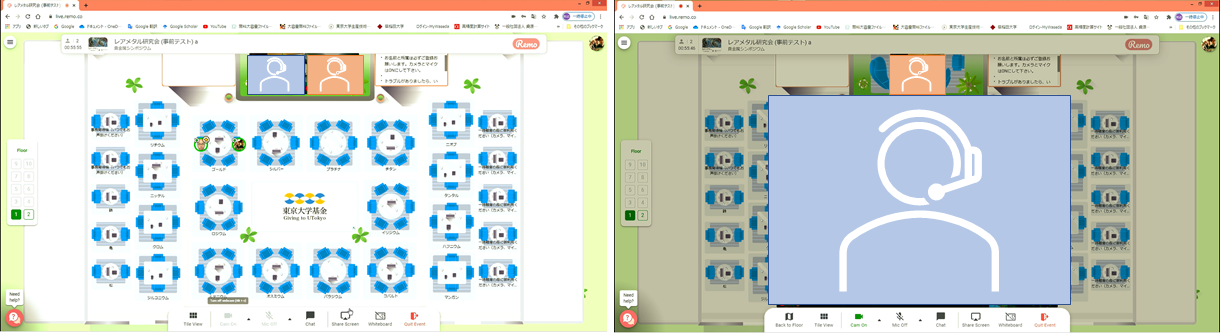 9
第94回レアメタル研究会・第8回貴金属シンポジウム
会場での操作方法3
■退室の方法
　メニューバーにある「Quit Event」をクリックします。
　確認の後、退室できます。
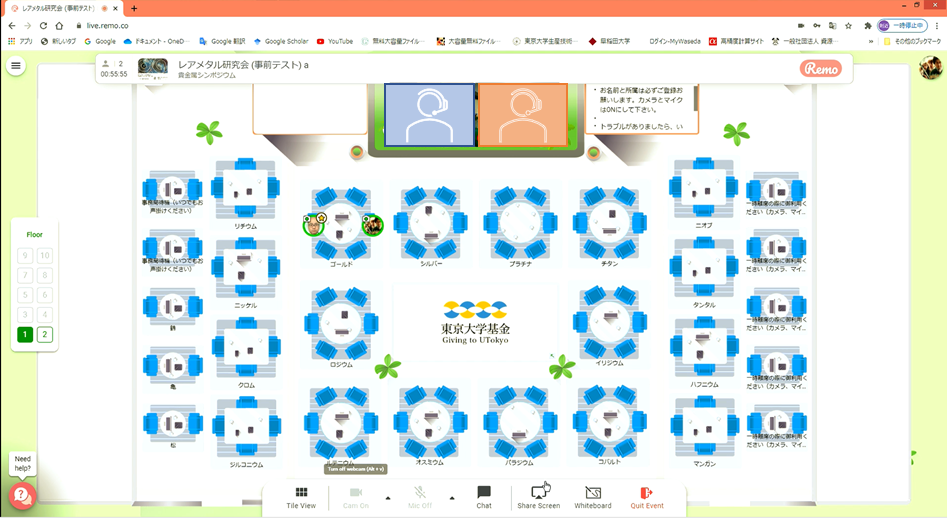 10